Знаешь ли ты животных Африки?
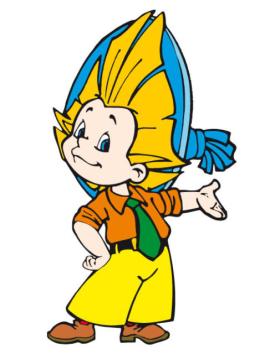 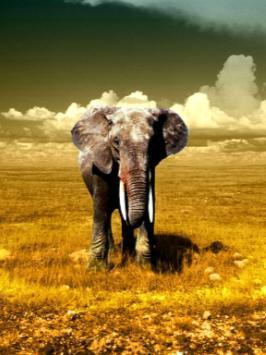 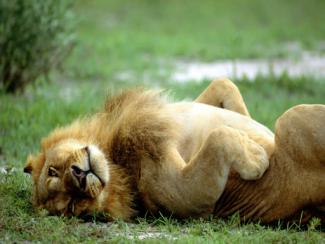 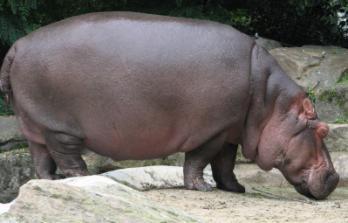 Очень много силы в нём,Ростом он почти что с дом.У него огромный нос,Будто носЛет тыщу рос.
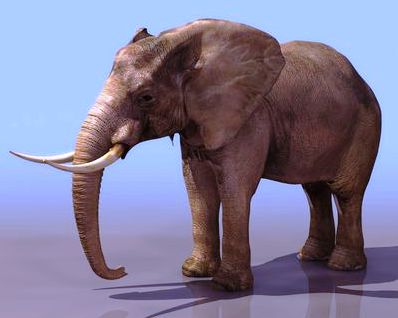 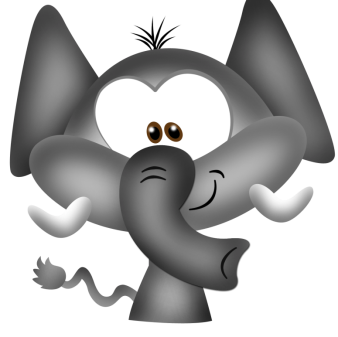 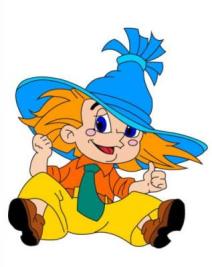 У папы – локоны волной,А мама ходит стриженой.На что она обижена?
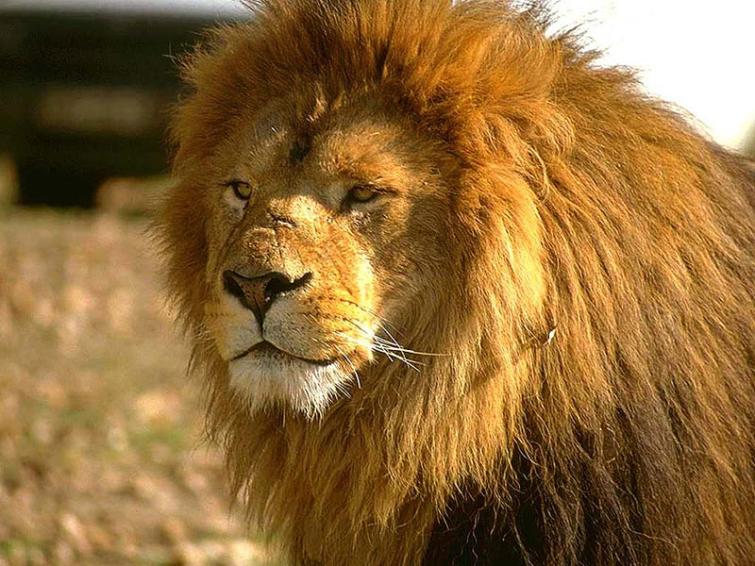 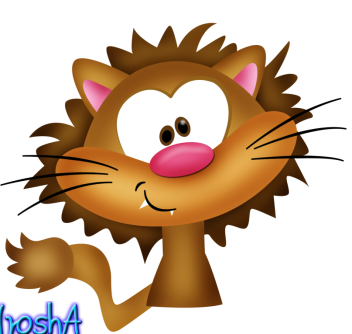 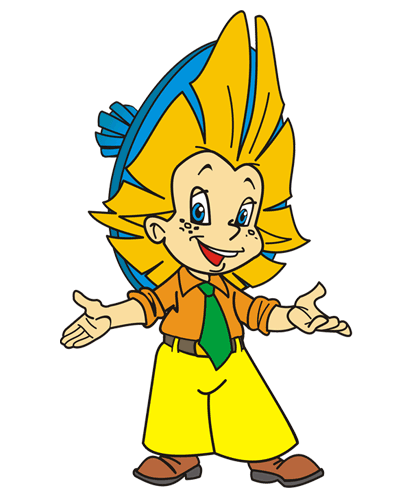 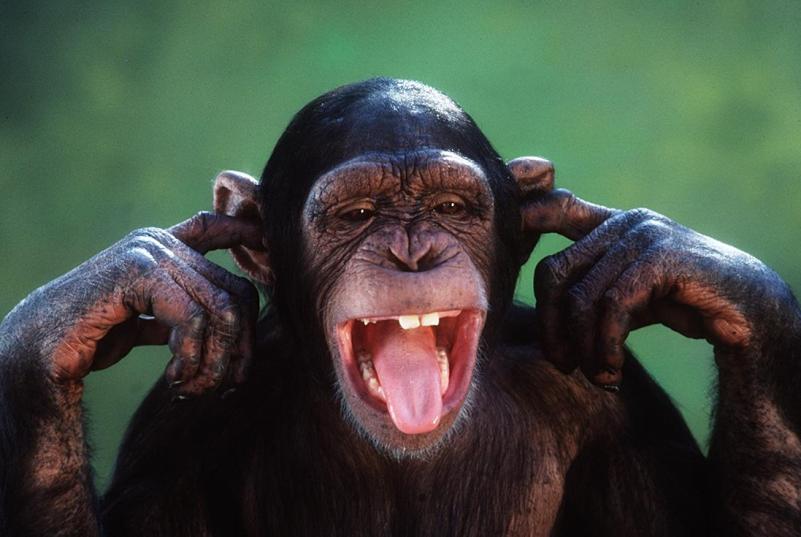 Ей на месте не сидится – Всё кривляется, резвится. Рассмешит нас без обмана В зоопарке …
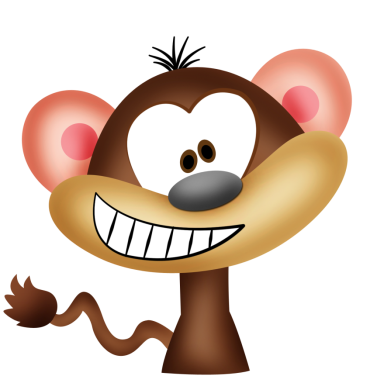 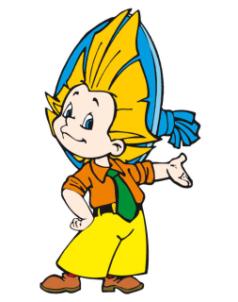 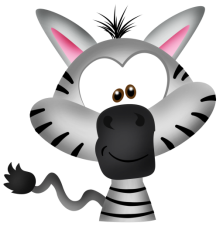 Надели коняшкиморские тельняшки
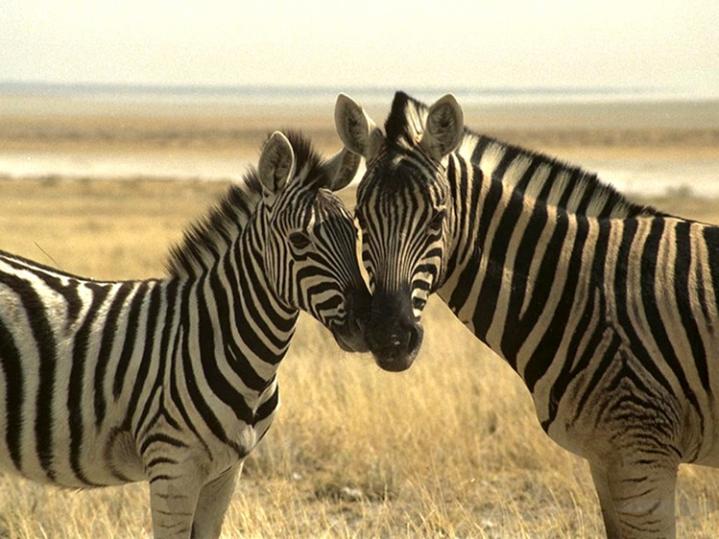 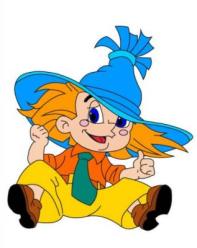 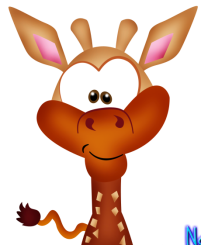 Он высокий и пятнистый,С длинной-длинной шеей,И питается он листьями –Листьями деревьев.
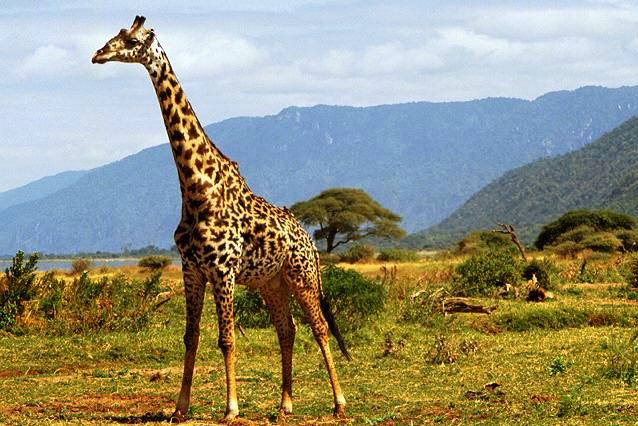 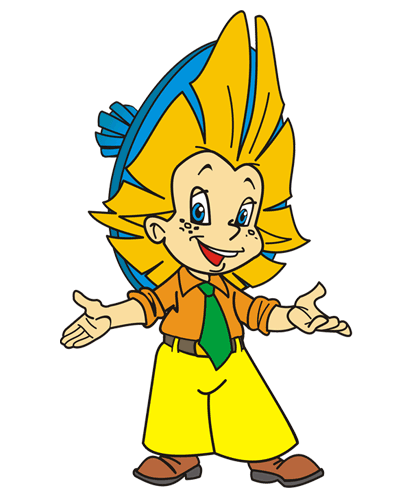 Всю жизнь ношу я два горба,Имею два желудка!Но каждый горб – не горб, амбар!Еды в них – на семь суток!
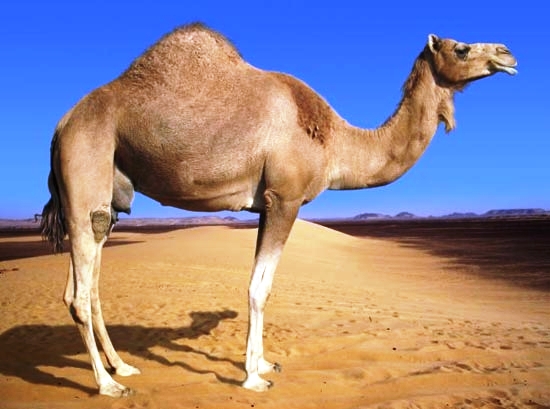 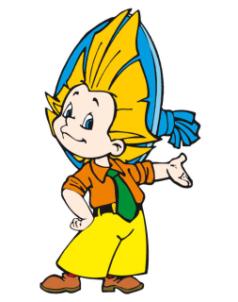 По реке плывет бревно.Ох, и злющее оно!Тем, кто в речку угодил,Нос откусит…
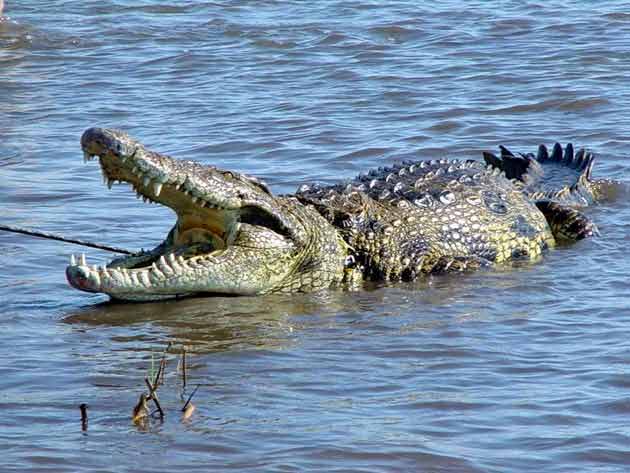 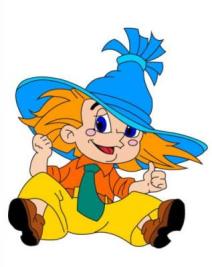 Он совсем не кровожадный, Потому что травоядный, Только смотрит строго. На носу два рога, На ногах копыта - От врагов защита. Лишь слона не свалит с ног Африканский …
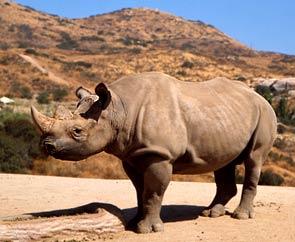 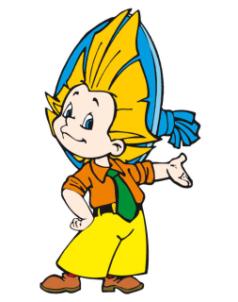 Проживает в странах жарких,А в нежарких – в зоопарках.И спесив он, и хвастлив,Потому что хвост красив.Им любуется он самИ показывает нам.
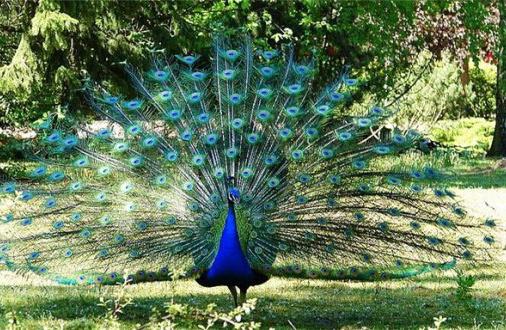 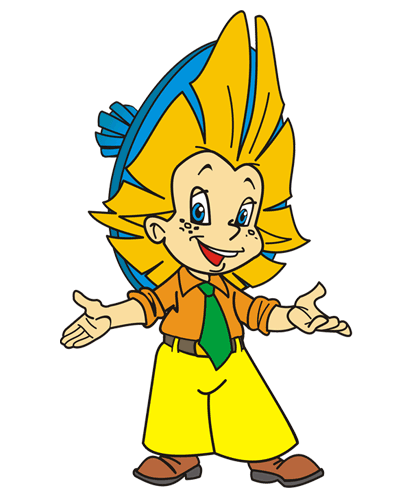 И петь не поёт,И летать не летает…За что же тогдаЕго птицей считают?
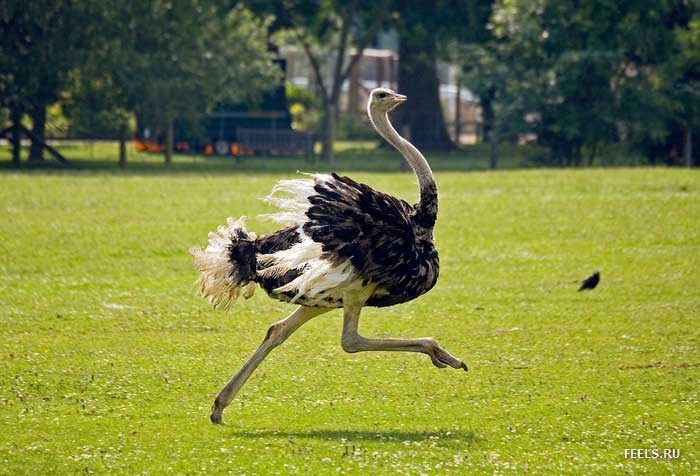 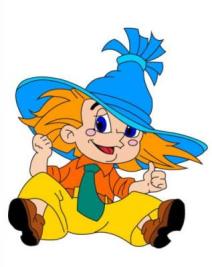 В презентации использовались ресурсы сети Интернет:
http://targa.ucoz.ru
http://onua.com.ua
http://photobunker.ru/krasive-kartinki-na-telefon.html
http://thebester.ru
http://nevsedoma.com.ua
http://www.manzara.gen.tr/ru/hayvan-resimleri
http://www.smekalka.pp.ru/zagadka_animal.html
http://littlhuman.ru/656/
http://detkam.e-papa.ru/zagadki/1